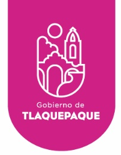 AYUNTAMIENTO DE SAN PEDRO TLAQUEPAQUE
GOBIERNO 2018 - 2021
Secretaria General del Ayuntamiento 

Dirección de Delegaciones y Agencias Municipales
DELEGACIÓN MUNICIPAL  LAS JUNTAS
Informe Abril  2021
CONTINGENCIA COVID
2020
3.-   VISITA  COLONIAS                                                                                                                MARZO 2020
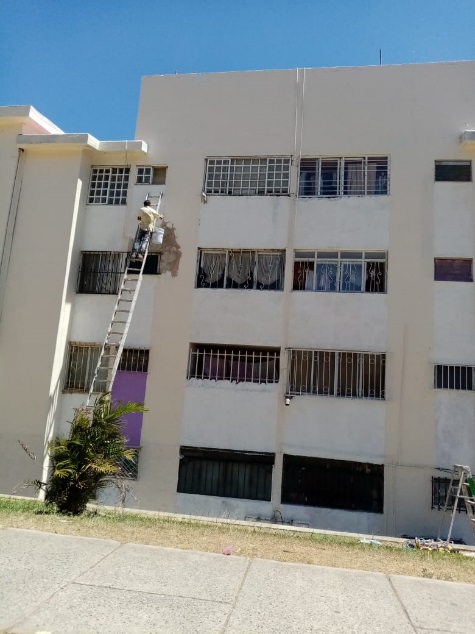 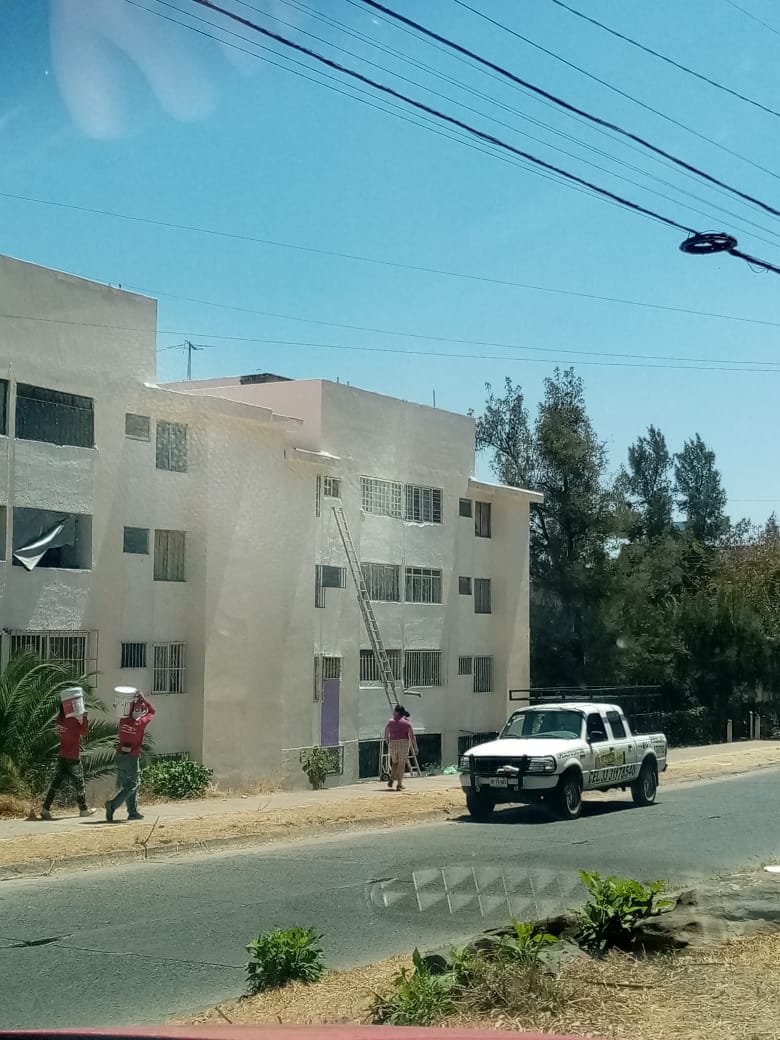 24 DE MARZO

Visita en la colonia FOVISSSTE MIRAVALLE para la verificación de los trabajos que se están realizando de mantenimiento a Edificios de la Av. Paseos del Cero del 4 por parte del ayuntamiento de San Pedro Tlaquepaque.

con un horario de 12:00 p.m. a 12:30 p.m. en donde nos apoya Norma a la Torre y  personal de la Delegacion. Asisten 3 personas.
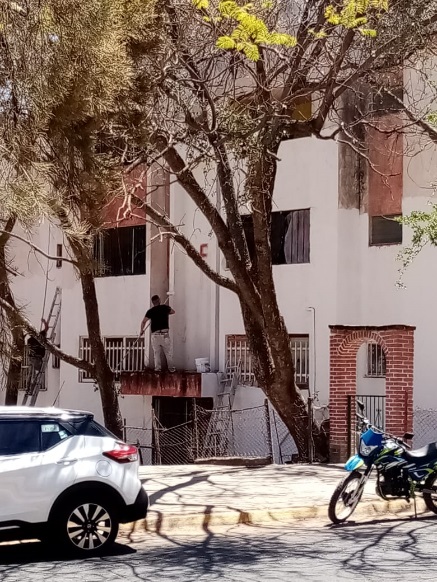 2020
3.-   VISITA  COLONIAS                                                                                                                ABRIL 2020
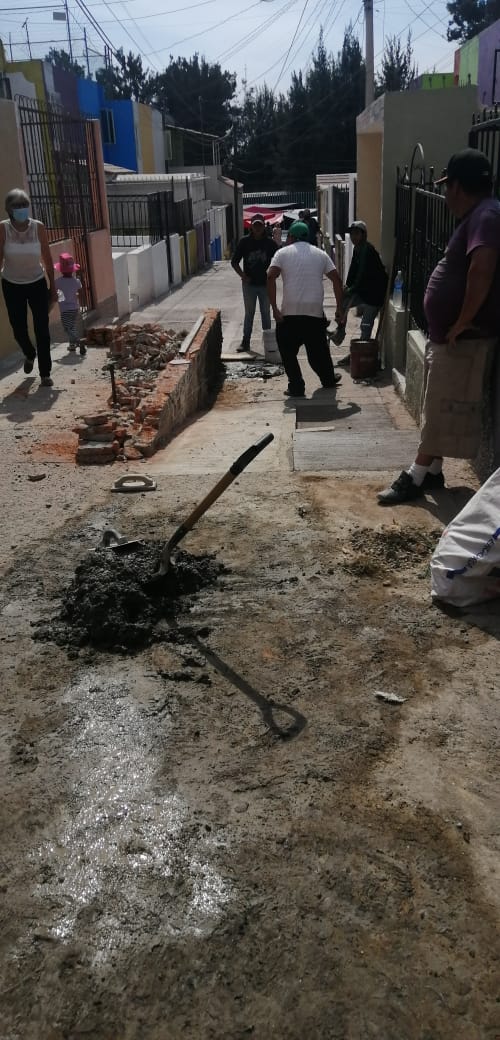 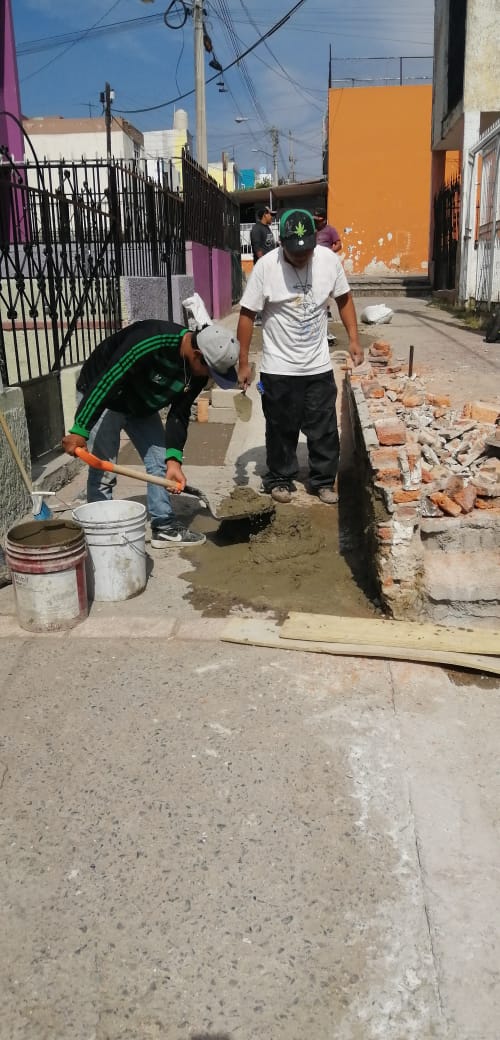 03 DE ABRIL

Visita en la colonia INFONAVIT para la verificación de la construcción de rampas en el andador José de Páez por parte del ayuntamiento de San Pedro Tlaquepaque.

con un horario de 12:00 p.m. a 1:00 p.m. en donde asiste Norma a la Torre.
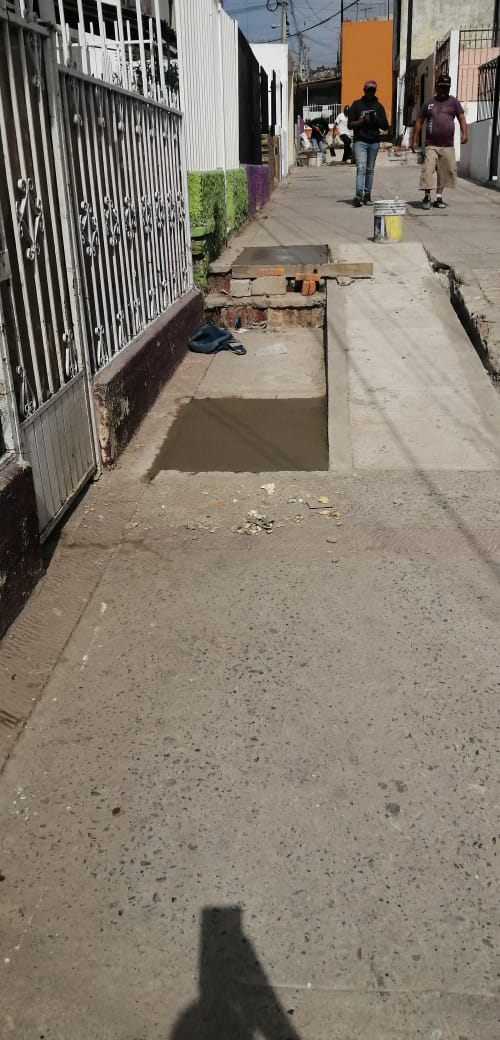 2020
3.-   VISITA  COLONIAS                                                                                                                ABRIL 2020
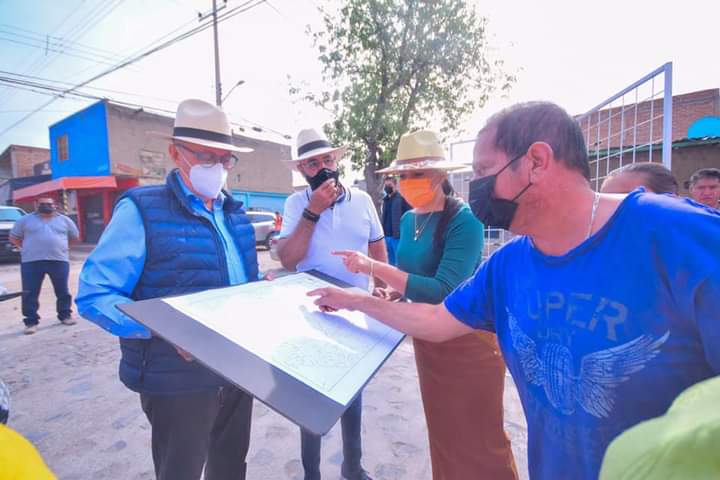 23 DE ABRIL

Visita en la colonia El campesino en la calle Francisco Corona  para la verificación de la obra en proceso por parte del ayuntamiento de San Pedro Tlaquepaque. Asiste la Presidenta Interina Betsabe Almaguer, Norma A La Torre Protección Civil, Seguridad Publica, Obras Publicas, Participación Ciudadana y personal de la delegación.

con un horario de 10:00 a.m. a 11:00 a.m. asisten 30 personas.
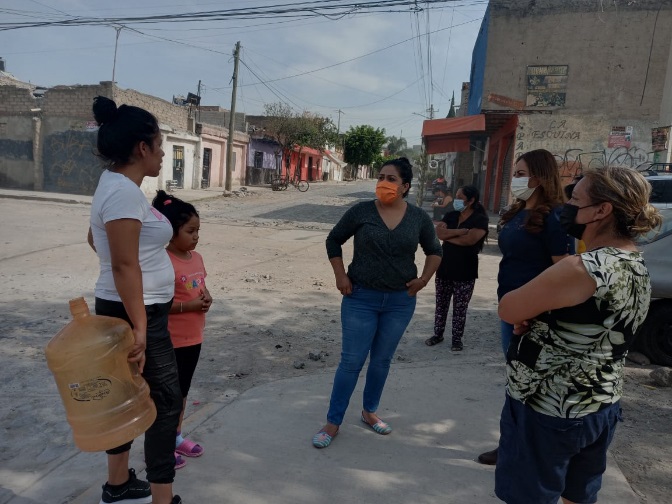 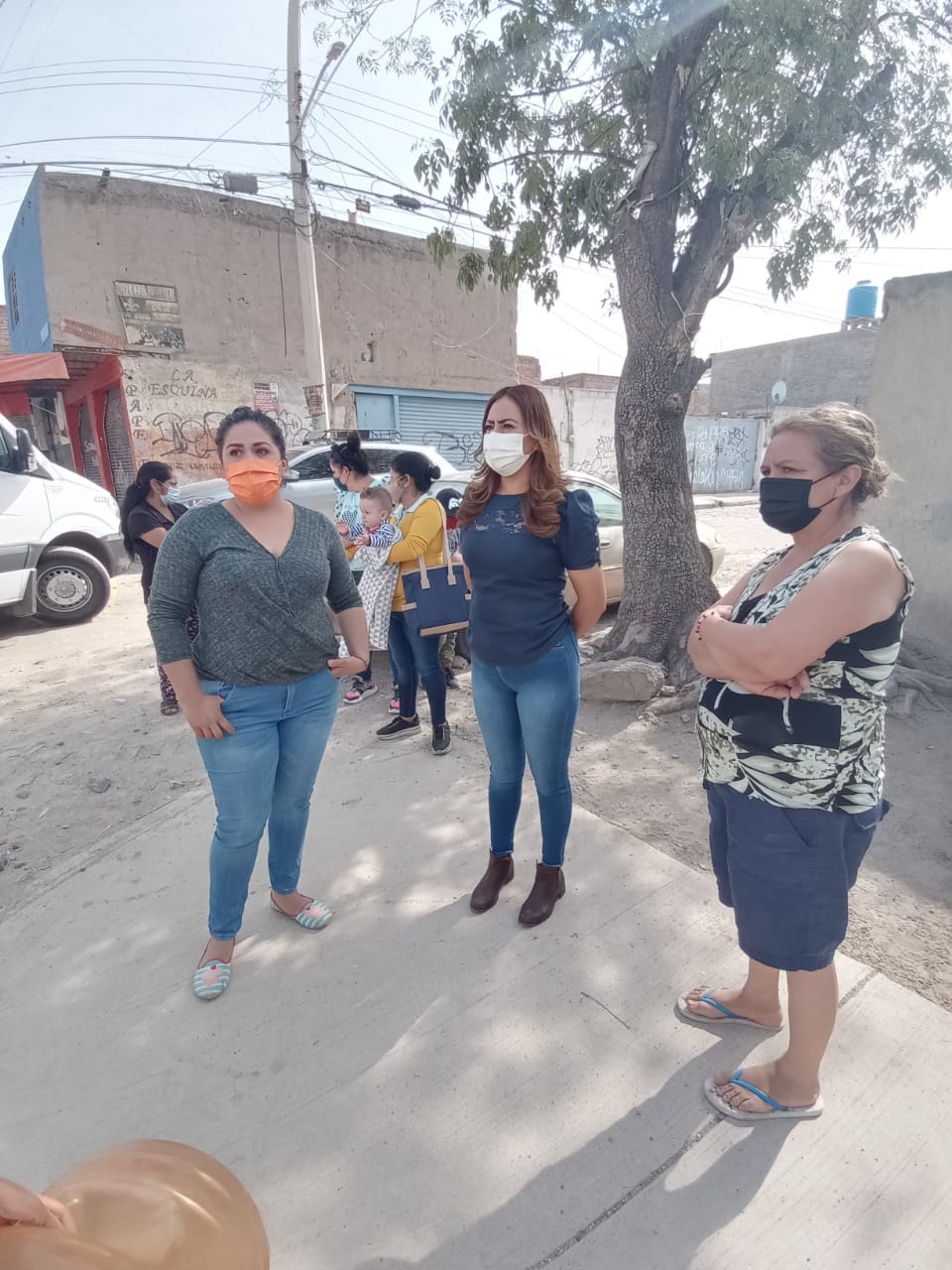 2020
3.-   VISITA  COLONIAS /COVID                                                                                                          MARZO 2020
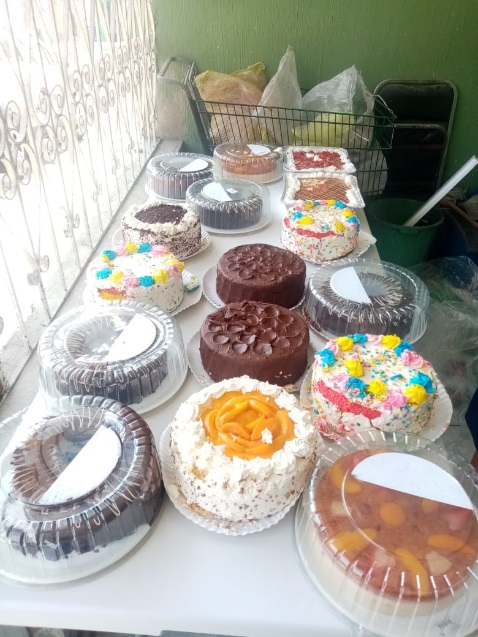 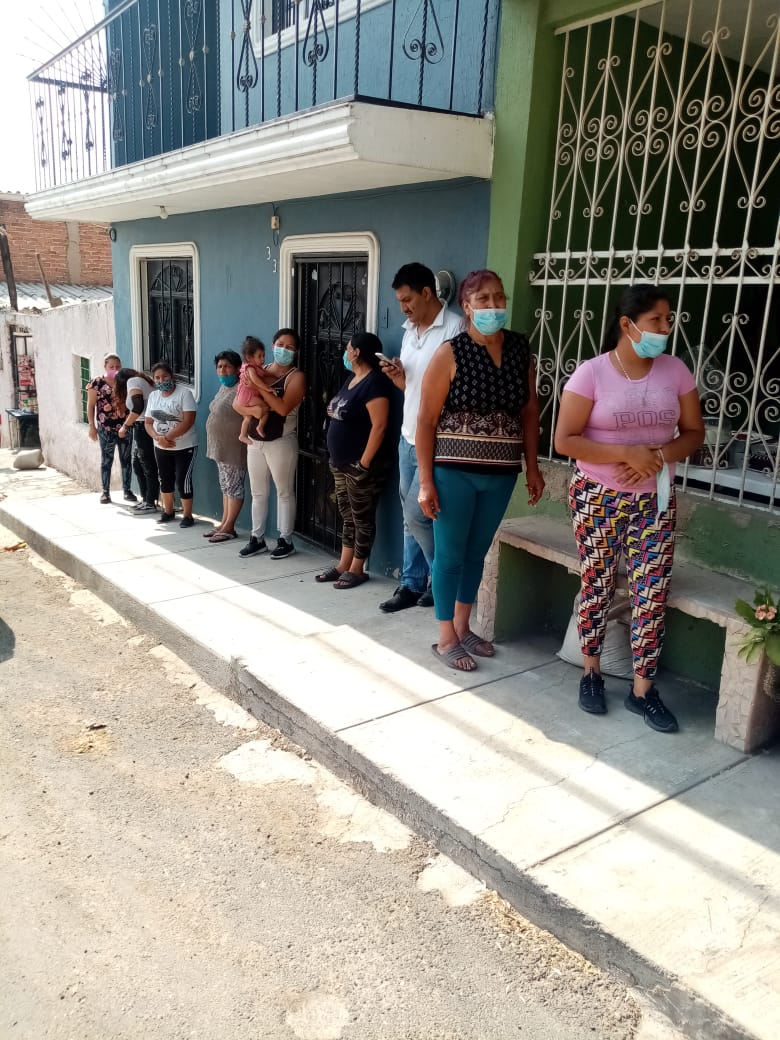 29 DE MARZO 2020

Visita en la Colonia Las Juntas, calle Agustín Melgar  para la Entrega de 20 pasteles donados por la pastelería NEUFEULD a personas vulnerables en donde nos apoya Norma a la Torre.

con un horario de 4:00 p.m. a 5:00 p.m. Asisten 50 personas.
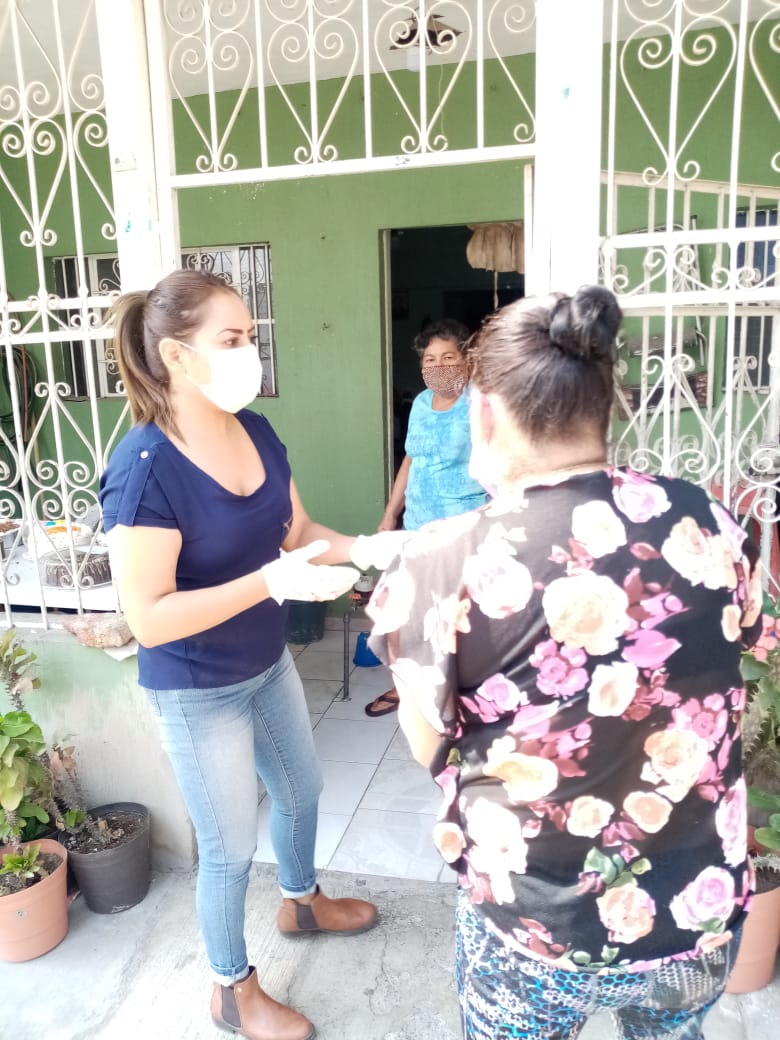 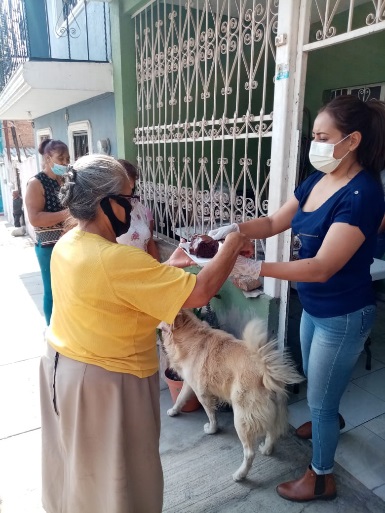 2020
APOYO A OTRAS DEPENDENCIAS                                                                                                        MARZO 2020
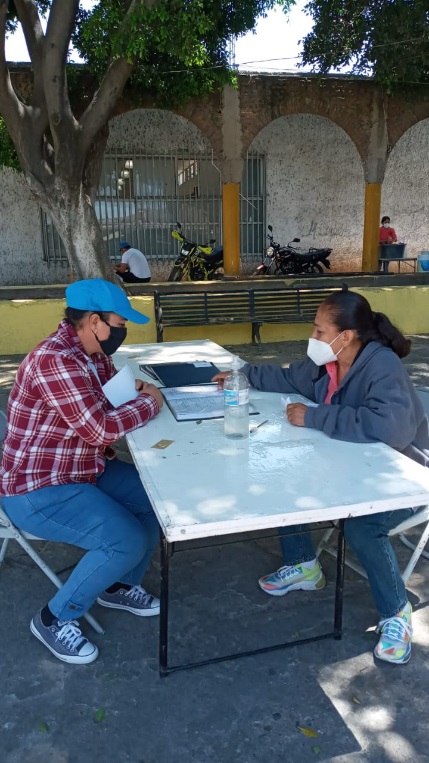 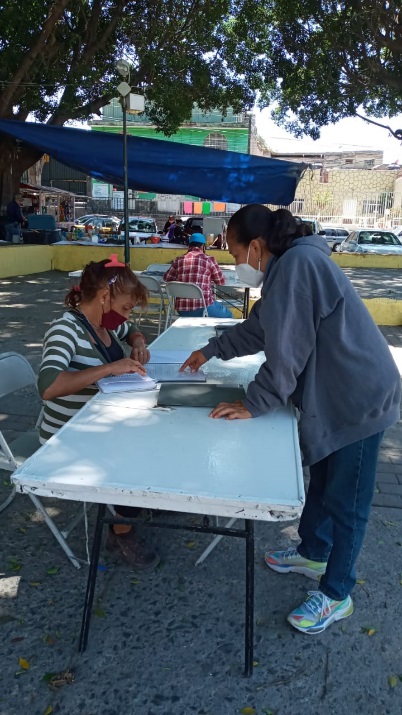 24  DE MARZO 2020


Se realizo el apoyo por parte de personal de la Delegacion al programa “TE QUEREMOS CON CHAMBA” con un horario de 10:00 a.m. a 2:00 p.m. en la Plaza Principal de Las Juntas.


Asisten 18 personas.
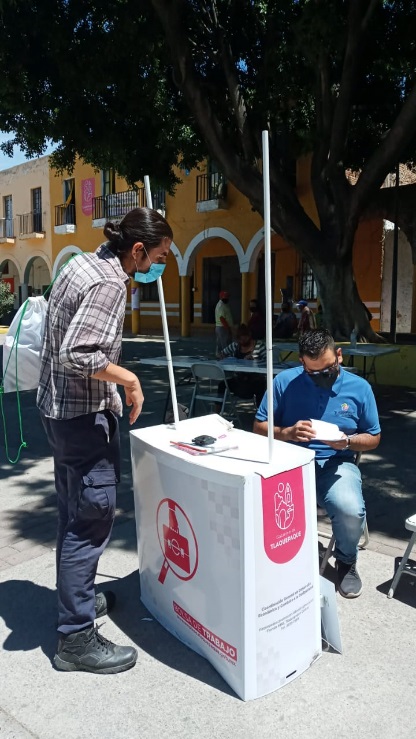 2020
APOYO A OTRAS DEPENDENCIAS                                                                                                        MARZO 2020
25  DE MARZO 2020


Se realizo el apoyo por parte de personal de la Delegacion al programa “TE QUEREMOS CON CHAMBA” con un horario de 10:00 a.m. a 2:00 p.m. en la Plaza Principal de Las Juntas.


Asisten 13 personas.
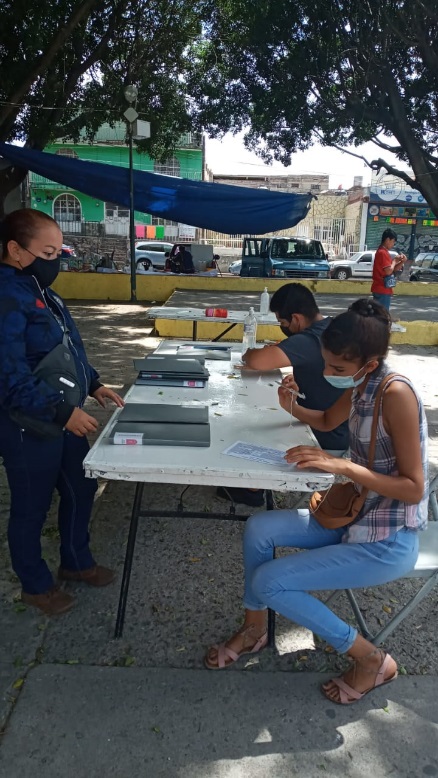 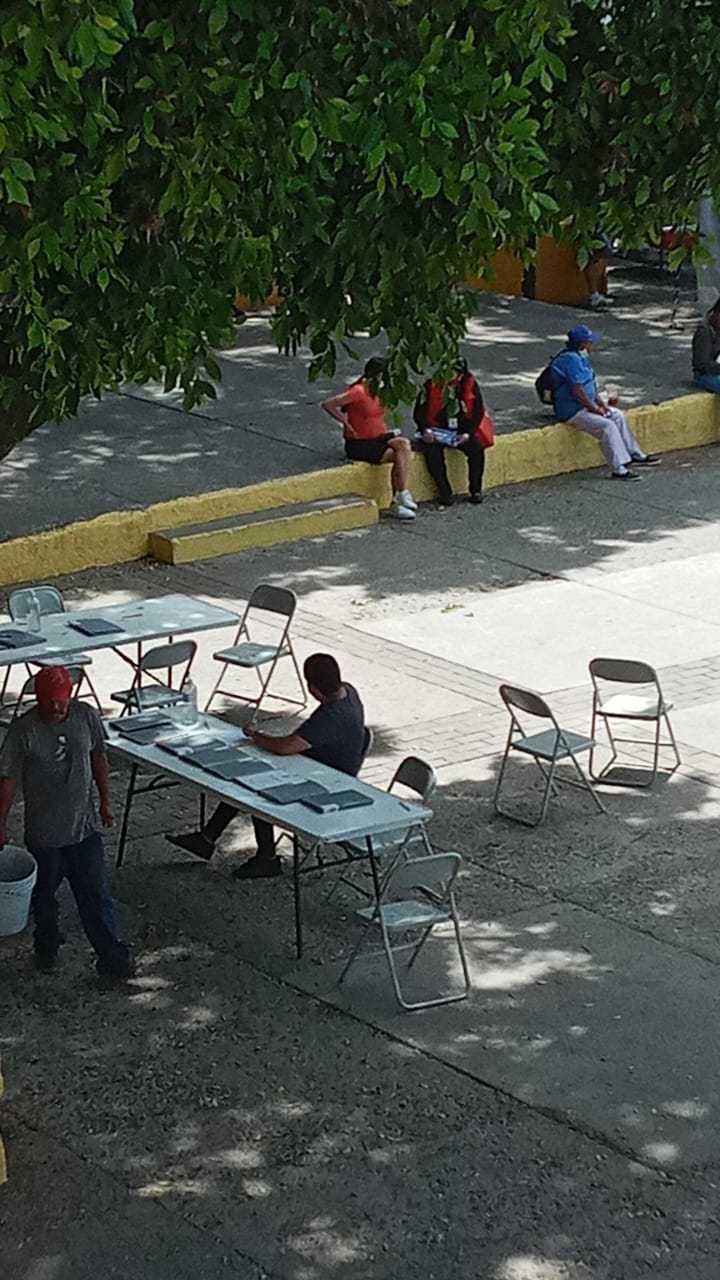 2020
APOYO A OTRAS DEPENDENCIAS                                                                                                       ABRIL 2020
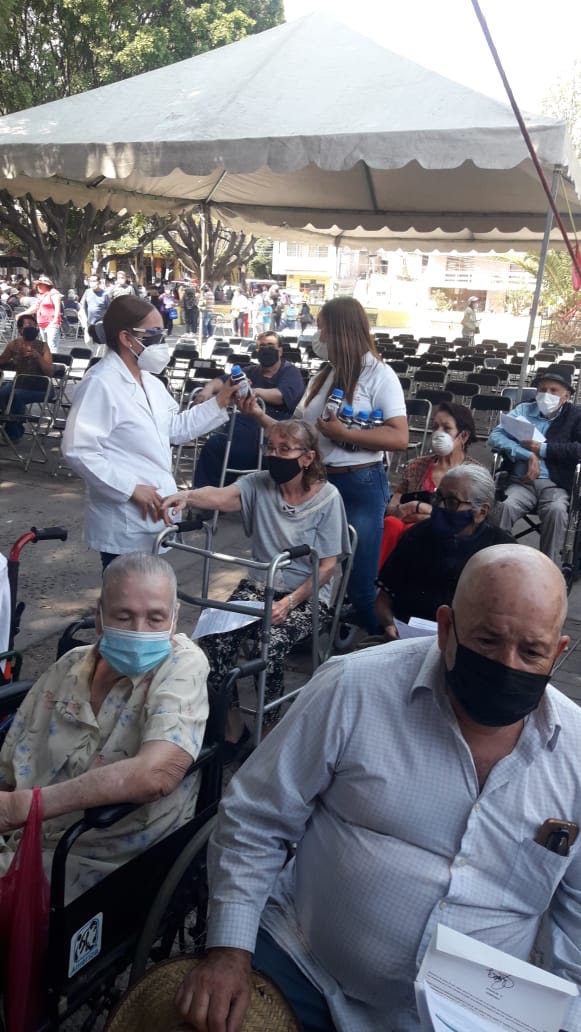 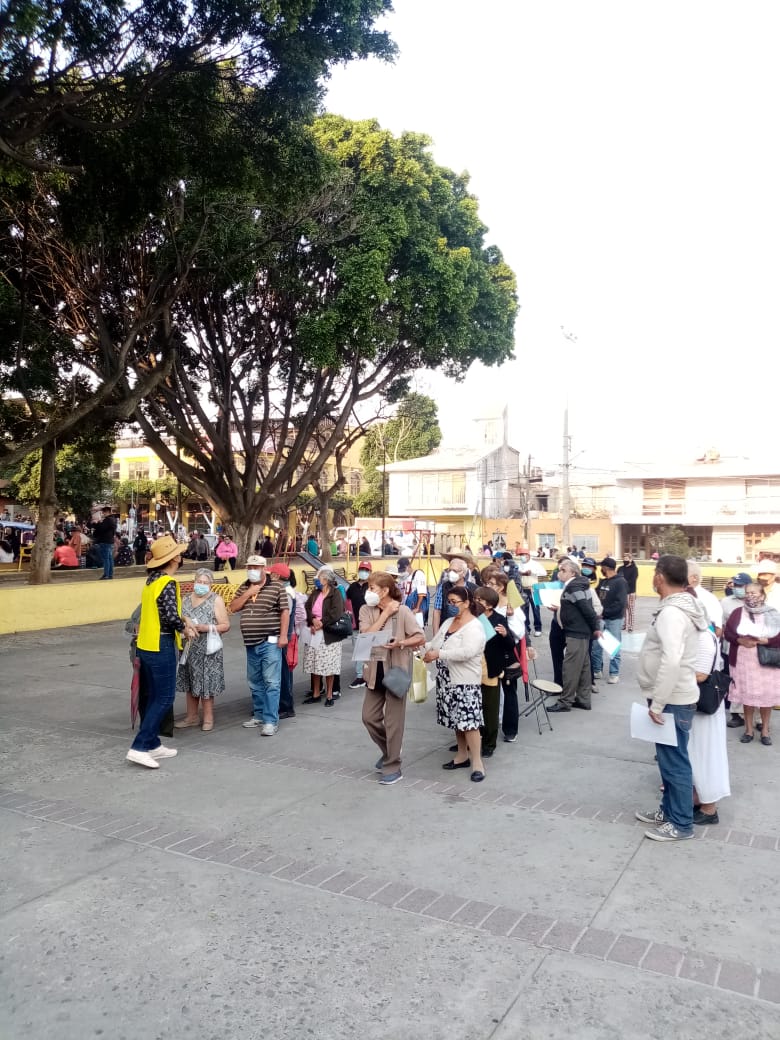 13 DE ABRIL 2020


Se realizo el apoyo por parte de personal de la Delegacion para la Aplicación de la SEGUNDA DOSIS DE LA VACUNA de COVID para los Adultos Mayores con un horario de 6:00 a.m. a 7:00 p.m. el primer día se colocaron 3,000 vacunas, en donde nos apoya:

*Gobierno federal
*Sedena
*Secretaria de salud 
*Gobierno del Estado
*Protección civil y bomberos
*Seguridad publica
*Comude
*Participación ciudadana
*Servicios médicos municipales
*Voluntarios 
*personal de la  Delegación
*Dif

Asisten 5,500 personas.
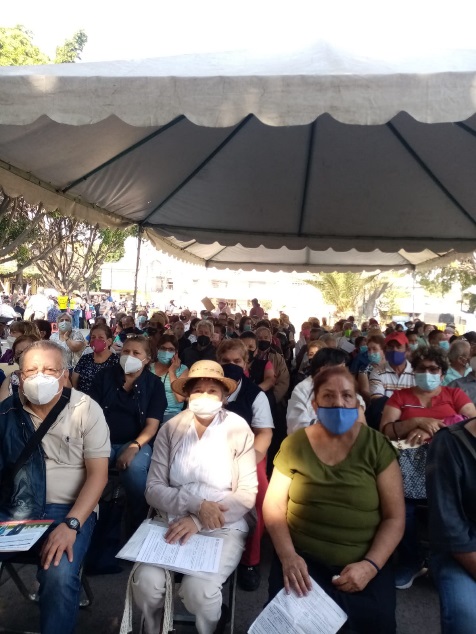 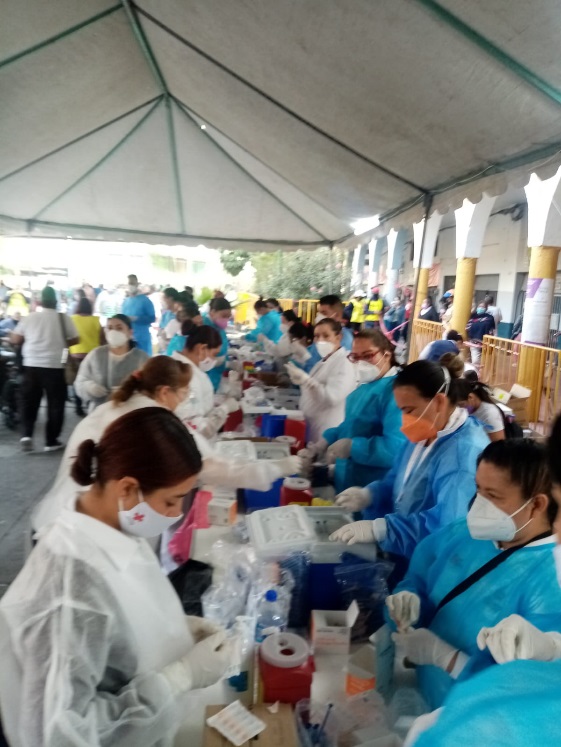 2020
APOYO A OTRAS DEPENDENCIAS                                                                                                       ABRIL 2020
14 DE ABRIL 2020


Se realizo el apoyo por parte de personal de la Delegacion para la Aplicación de la SEGUNDA DOSIS DE LA VACUNA de COVID para los Adultos Mayores con un horario de 6:00 a.m. a 7:00 p.m. el segundo día se colocaron 4,206 vacunas, en donde nos apoya:

*Gobierno federal
*Sedena
*Secretaria de salud 
*Gobierno del Estado
*Protección civil y bomberos
*Seguridad publica
*Comude
*Participación ciudadana
*Servicios médicos municipales
*Voluntarios 
*personal de la  Delegación
*Dif

Asisten 6,000 personas.
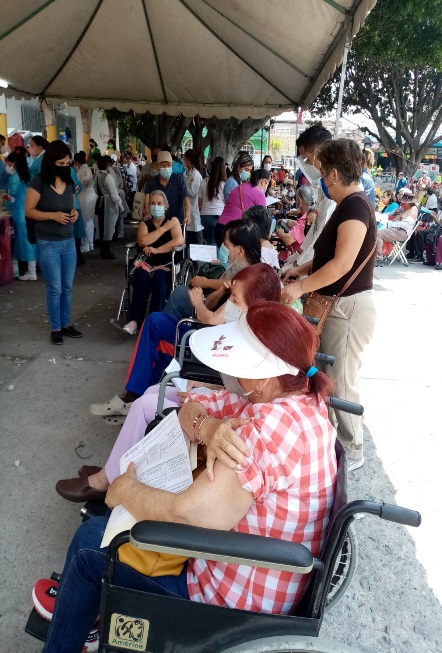 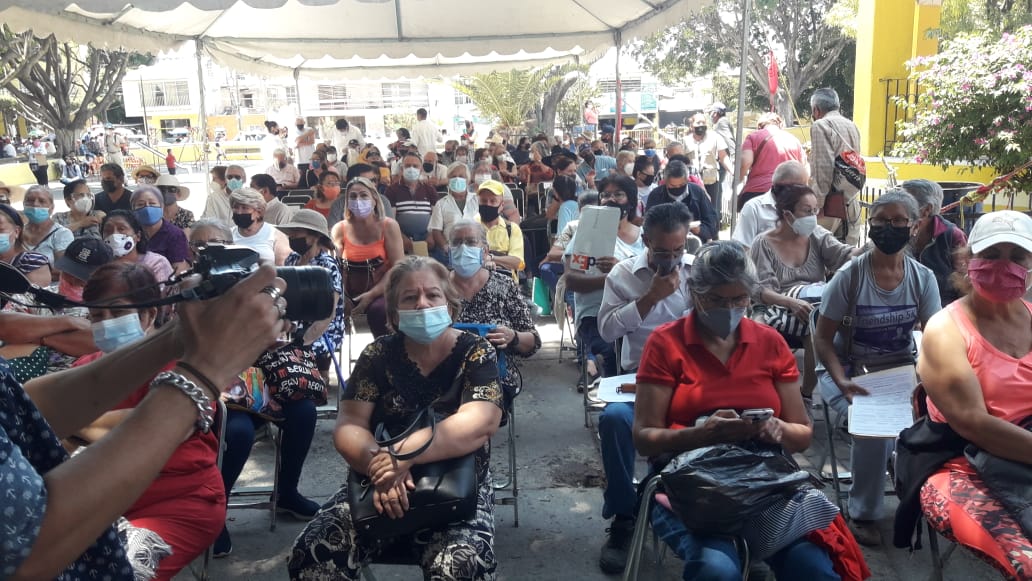 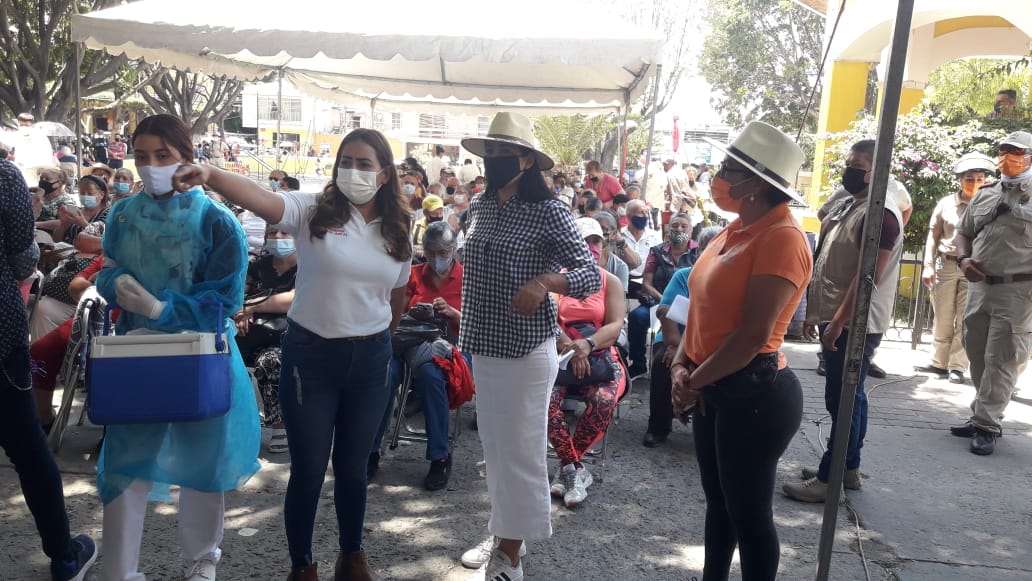 2020
APOYO A OTRAS DEPENDENCIAS                                                                                                       ABRIL 2020
15 DE ABRIL 2020


Se realizo el apoyo por parte de personal de la Delegacion para la Aplicación de la SEGUNDA DOSIS DE LA VACUNA de COVID para los Adultos Mayores con un horario de 6:00 a.m. a 6:00 p.m. el tercer día se colocaron 4,000 vacunas, en donde nos apoya:

*Gobierno federal
*Sedena
*Secretaria de salud 
*Gobierno del Estado
*Protección civil y bomberos
*Seguridad publica
*Comude
*Participación ciudadana
*Servicios médicos municipales
*Voluntarios 
*personal de la  Delegación
*Dif

Asisten 5,500 personas.
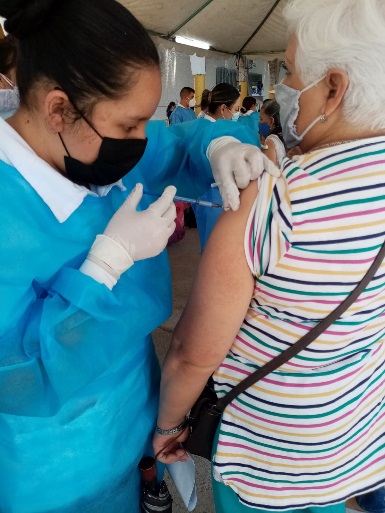 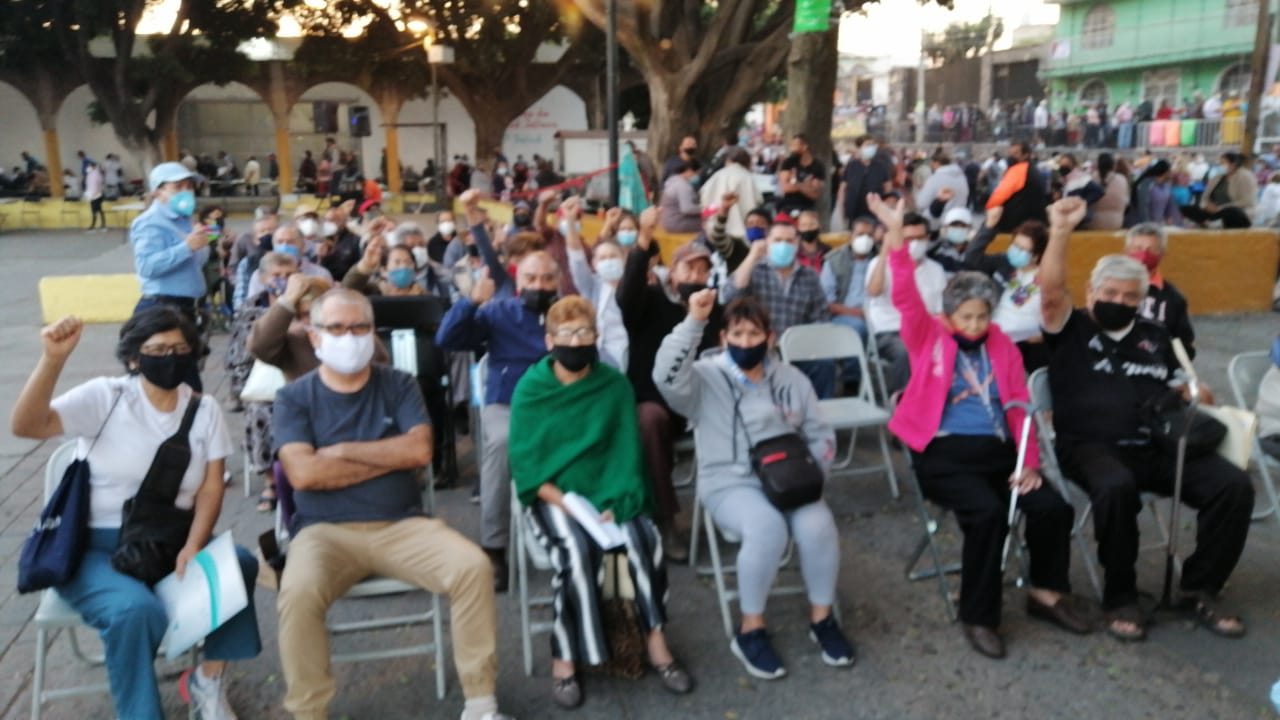 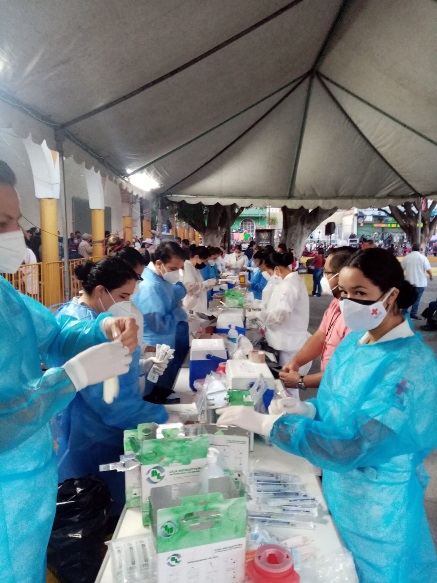 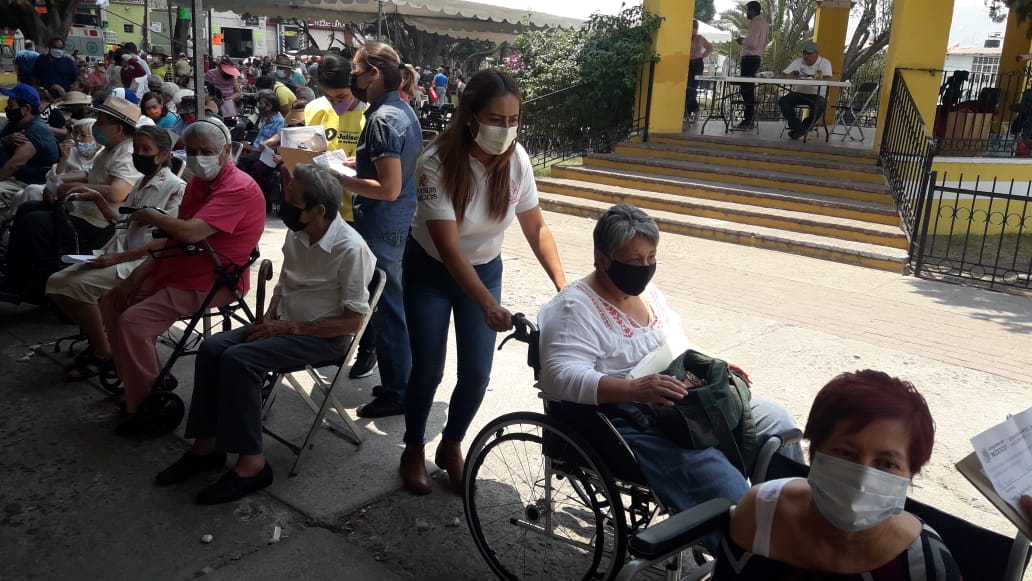 2020
APOYO A OTRAS DEPENDENCIAS                                                                                                       ABRIL 2020
16 DE ABRIL 2020


Se realizo el apoyo por parte de personal de la Delegacion para la Aplicación de la SEGUNDA DOSIS DE LA VACUNA de COVID para los Adultos Mayores con un horario de 6:00 a.m. a 8:00 p.m. el cuarto día se colocaron 1,140 vacunas, en donde nos apoya:

*Gobierno federal
*Sedena
*Secretaria de salud 
*Gobierno del Estado
*Protección civil y bomberos
*Seguridad publica
*Comude
*Participación ciudadana
*Servicios médicos municipales
*Voluntarios 
*personal de la  Delegación
*Dif

Asisten 2,500 personas.
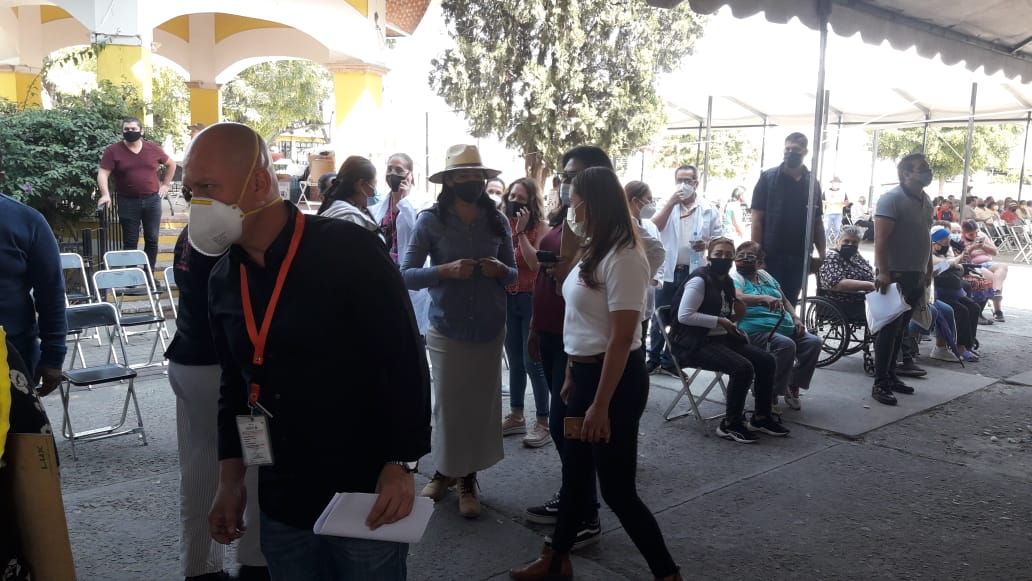 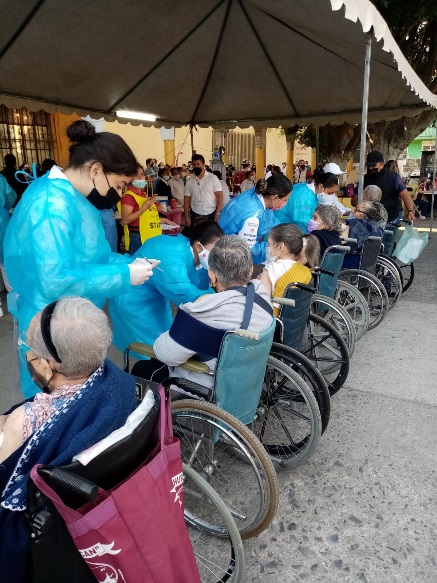 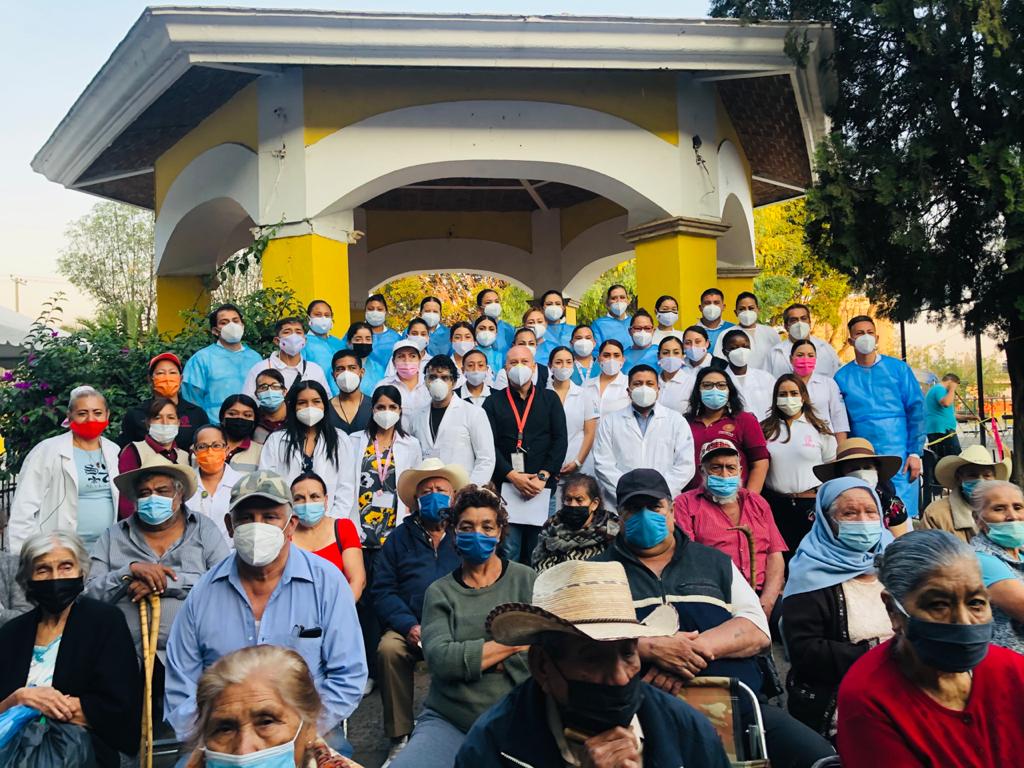 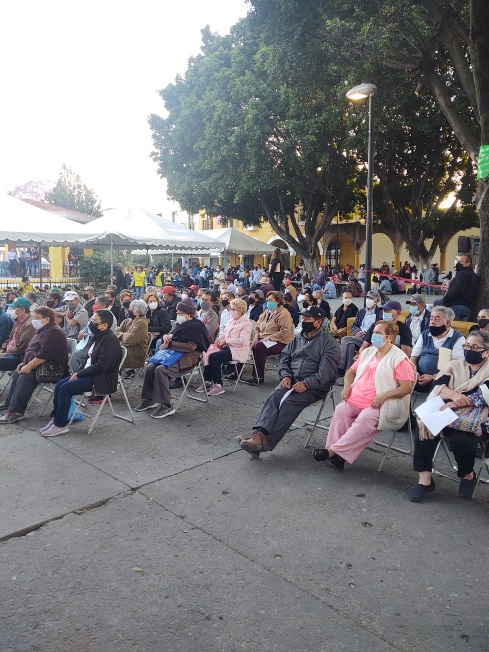 2020
4. Brigadas de mantenimiento y recuperación de espacios públicos                                                 MARZO  2020
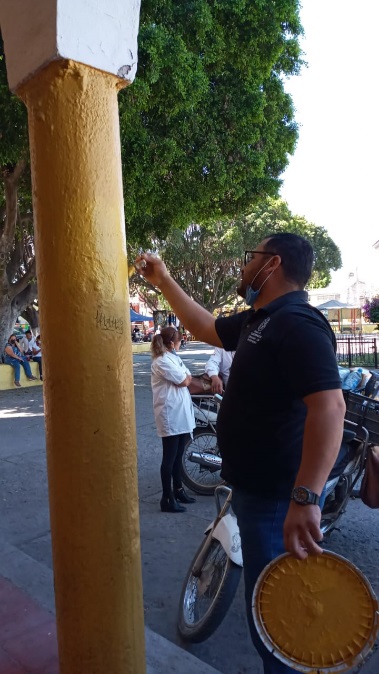 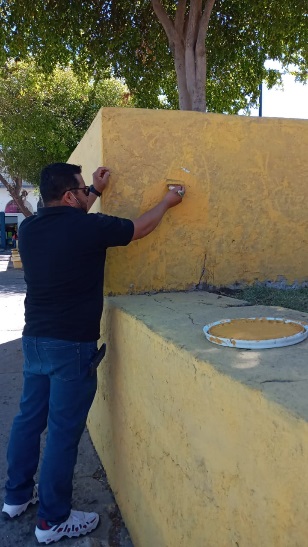 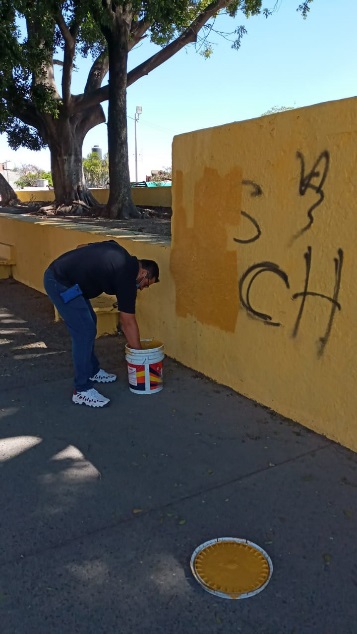 23 DE MARZO 


Recuperación de espacio en la pinta de barda de la Plaza Principal de Las Juntas por parte del personal de la Delegacion.


con un horario de 10:00 a.m. a 12:00 p.m.
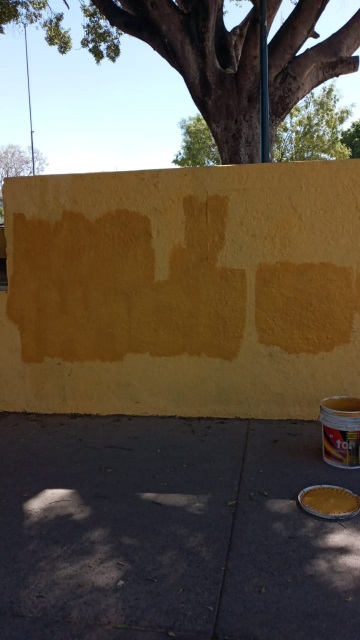 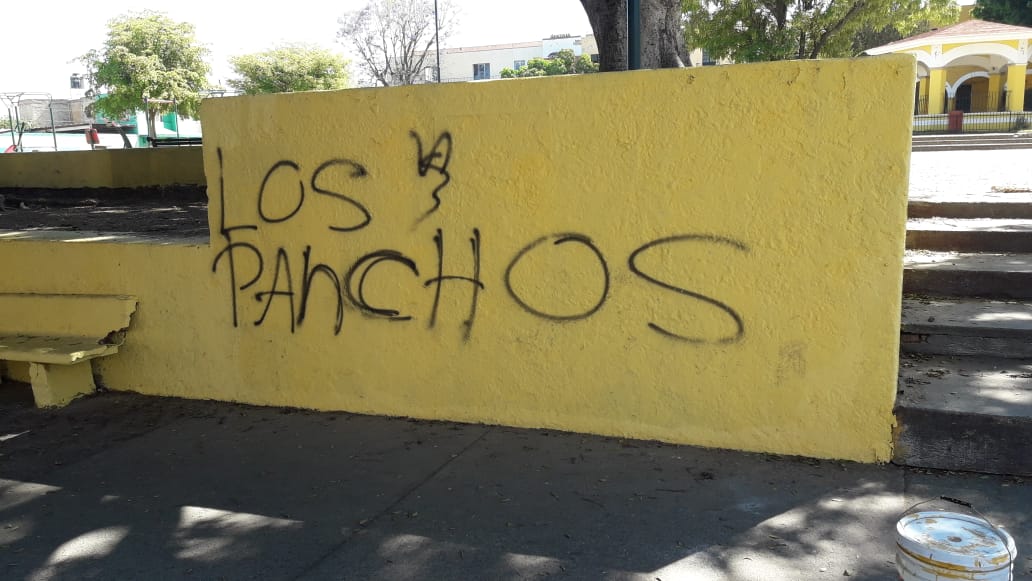